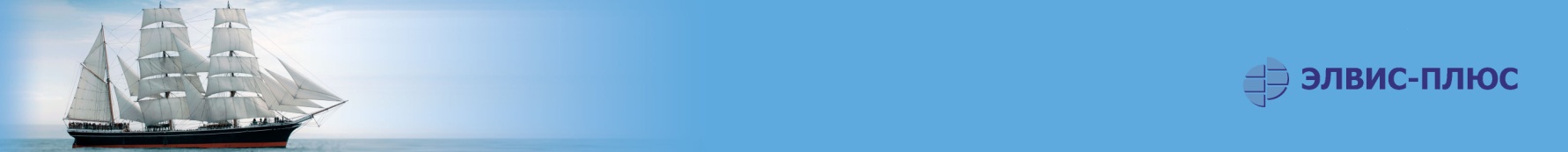 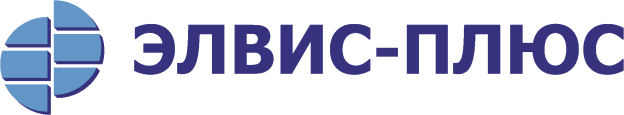 20 лет 
в море информационных технологий
Как повысить доверие к облачному провайдеру?
 Основные организационные и технические задачи
Заместитель Генерального директора 
ОАО «ЭЛВИС-ПЛЮС» по развитию
С. В. ВИХОРЕВ

Креативное оформление С. Нейгер

Москва, 2012 г.
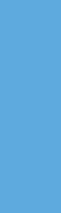 © ОАО «ЭЛВИС-ПЛЮС», 2012                                                                                                                                                   ЗАЩИЩЕННЫЕ КОРПОРАТИВНЫЕ СИСТЕМЫ
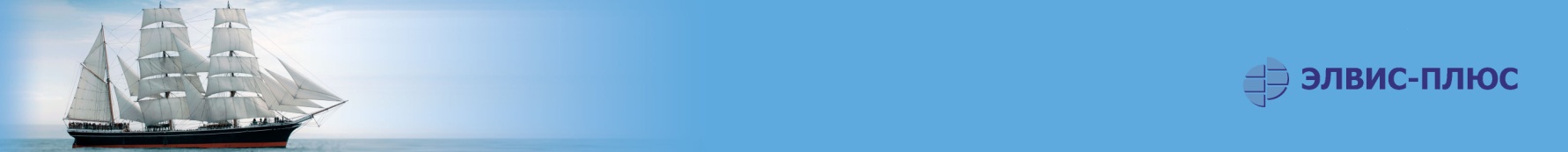 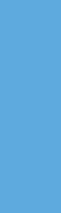 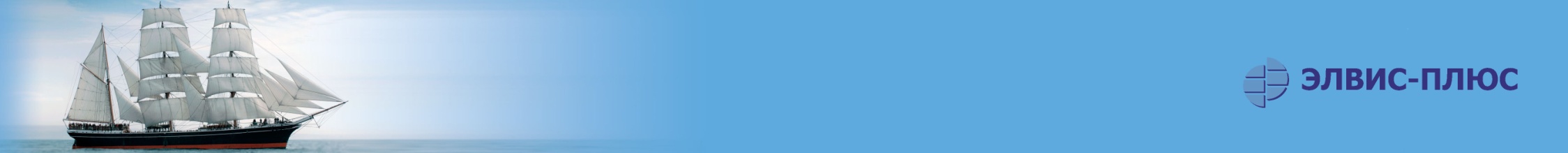 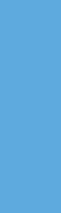 ВОПРОСЫ ПРЕЗЕНТАЦИИ
Пролог
Проблемы «облаков»
Триединая задача создания «доверенного облака»
Ключевая проблема
Сегрегация данных
Выводы
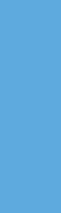 © ОАО «ЭЛВИС-ПЛЮС», 2012                                                                                                                                                        ЗАЩИЩЕННЫЕ КОРПОРАТИВНЫЕ СИСТЕМЫ
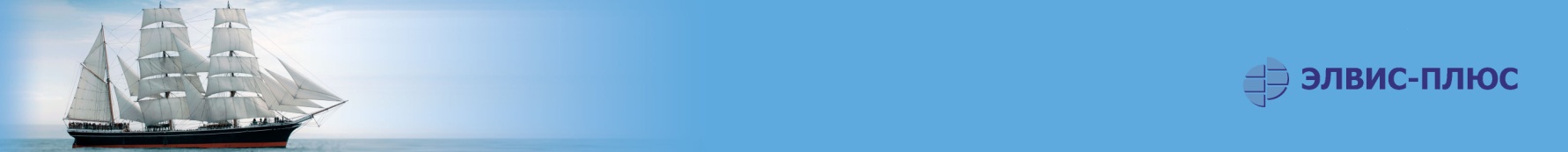 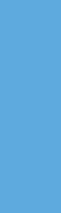 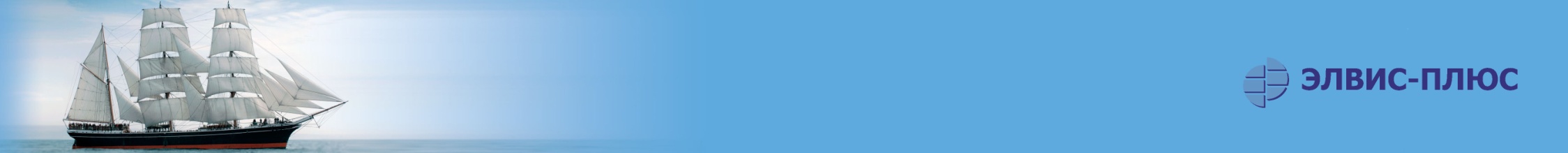 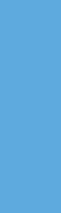 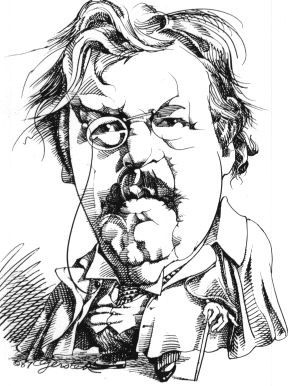 Мои знания делают меня пессимистом, 
зато вера – оптимистом.

(Г. К. Честертон)
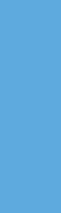 ОАО «ЭЛВИС-ПЛЮС», 2012                                                                                                                                                        ЗАЩИЩЕННЫЕ КОРПОРАТИВНЫЕ СИСТЕМЫ
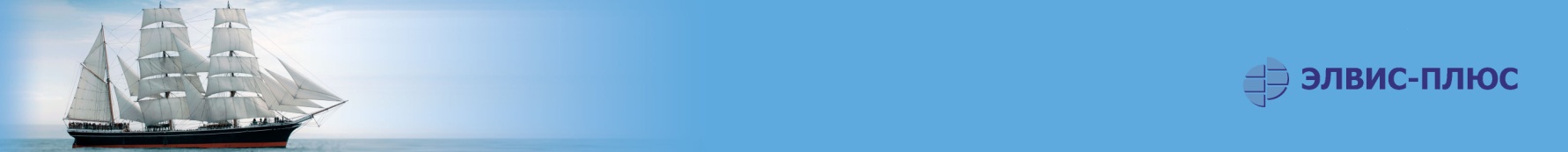 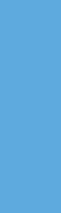 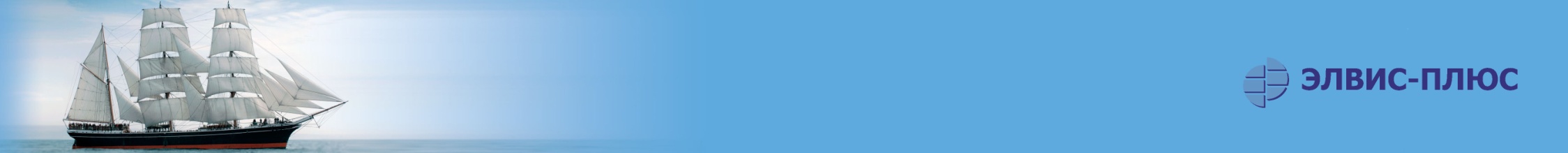 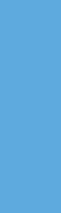 Уверены ли мы в его надёжности?
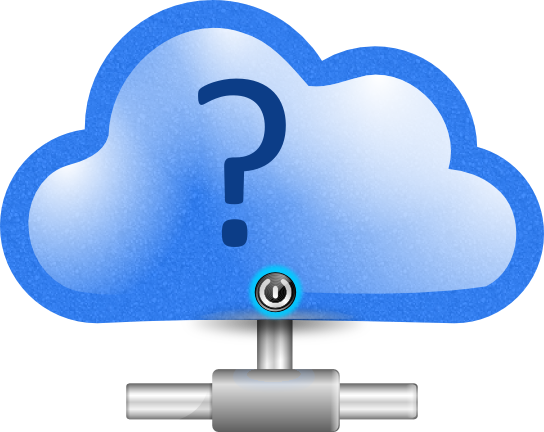 Провайдерам приходится каждого пользователя 
отдельно убеждать в надёжности
предоставляемых систем защиты.
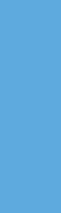 ОАО «ЭЛВИС-ПЛЮС», 2012                                                                                                                                                        ЗАЩИЩЕННЫЕ КОРПОРАТИВНЫЕ СИСТЕМЫ
[Speaker Notes: Все больше и больше компаний в целях снижения затрат при применении информационных технологий рассматривают возможность перехода к использованию облачных технологий обработки информации. 

Приобретая облачный сервис, каждый пользователь рассчитывает на его надежность. Однако, провайдеры не могут самостоятельно решать все вопросы защиты пользовательской информации, но и пользователь не в состоянии своими силами сделать такую систему эффективной.]
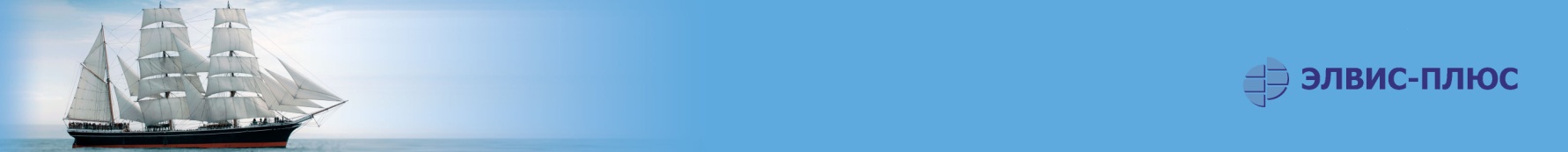 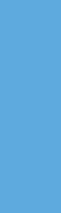 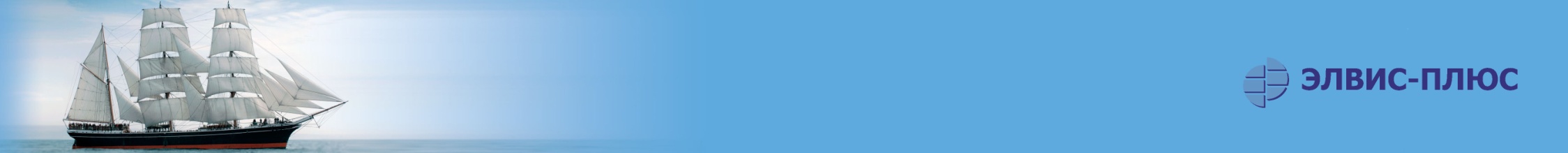 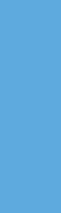 При организации защиты «облачных» технологий возникают
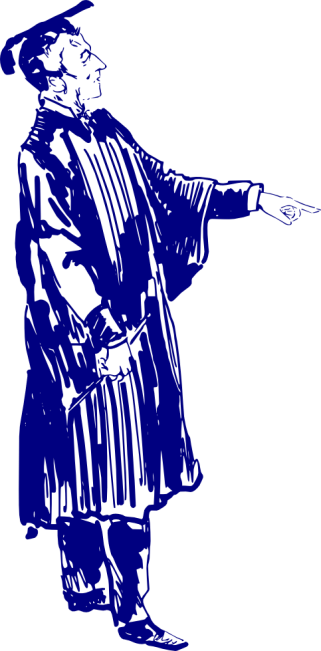 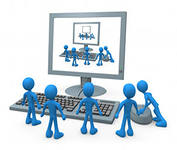 две
взаимосвязанные группы проблем:
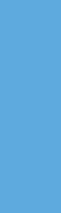 ОАО «ЭЛВИС-ПЛЮС», 2012                                                                                                                                                        ЗАЩИЩЕННЫЕ КОРПОРАТИВНЫЕ СИСТЕМЫ
[Speaker Notes: При организации защиты «облачных» технологий возникают две взаимосвязанные группы проблем: нормативно-правовые и технологические.]
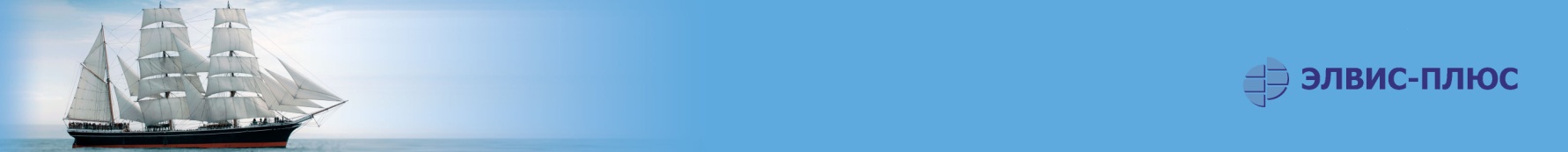 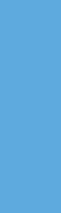 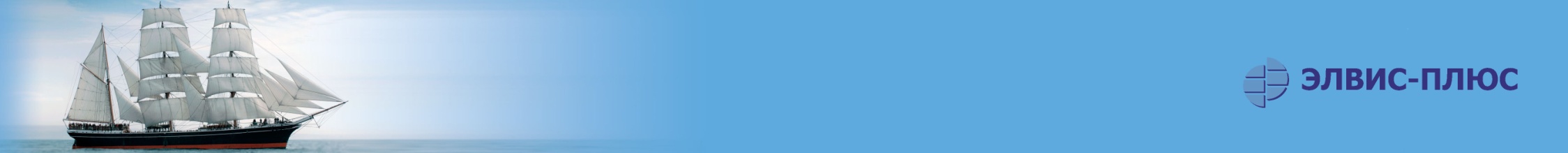 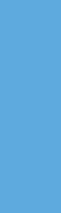 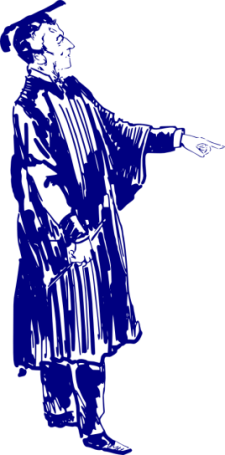 Нормативно-правовые:
Нет нормативов и требований по защите и типовой модели угроз
Нет концептуальных подходов к безопасности
Нет правовой основы отношений провайдер/пользователь
Не урегулированы отношения при трансграничности облачной среды
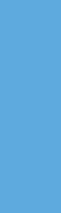 ОАО «ЭЛВИС-ПЛЮС», 2012                                                                                                                                                        ЗАЩИЩЕННЫЕ КОРПОРАТИВНЫЕ СИСТЕМЫ
[Speaker Notes: Нормативно-правовые проблемы объясняются отсутствием нормативов и требований по защите виртуальных сред и типовой модели угроз для облачной среды, не проработанностью концептуальных вопросов обеспечения безопасности информации, отсутствием правовой основы отношений провайдер/пользователь, не урегулированностью отношений при трансграничности облачной среды.]
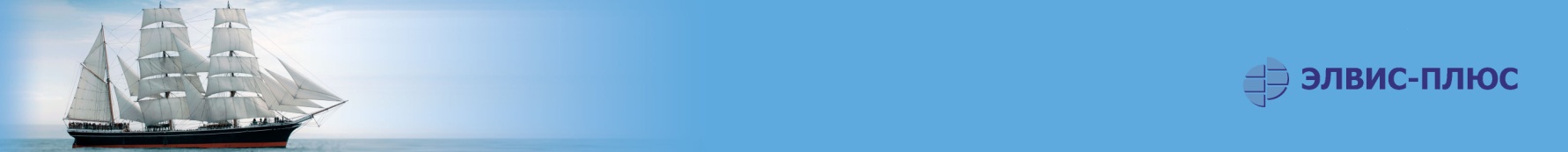 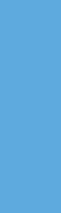 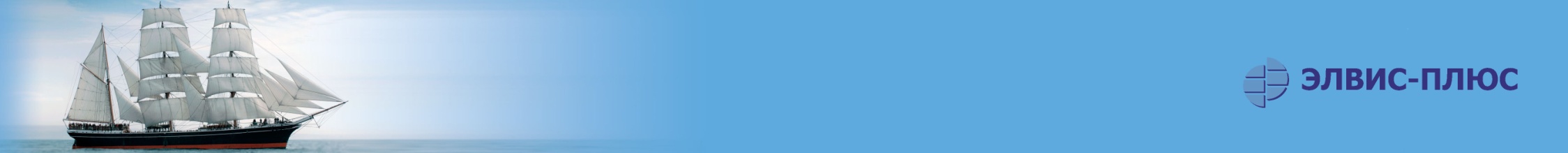 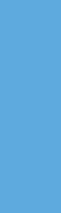 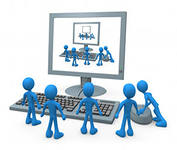 Технологические:
Сужение возможности использования традиционных средств защиты
Непрозрачная процедура управления инфраструктурой для пользователя
Проблема конфиденциальности и целостности удалённого доступа
Обязательное наличие гипервизора и проблема его целостности
Проблема динамичности ВМ и наличия бездействующих клонов
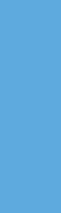 ОАО «ЭЛВИС-ПЛЮС», 2012                                                                                                                                                        ЗАЩИЩЕННЫЕ КОРПОРАТИВНЫЕ СИСТЕМЫ
[Speaker Notes: Технологические же проблемы связаны с сужением возможности использования традиционных средств защиты (технологии виртуализации не всегда позволяют применять традиционные методы обеспечения безопасности информации, например, использование традиционных средств антивирусной защиты может привести  к снижению производительности), наличием возможности доступа сисадмина к серверам и приложениям (сервисы, предоставляемые разным клиентам базируются на единой инфраструктуре провайдера, а процедуры управления этой инфраструктурой в значительной степени непрозрачны для пользователя), обязательным присутствием в процессе обработки информации нового элемента – гипервизора (и, как следствие, проблемой обеспечения его целостности), динамичностью виртуальных машин и наличием ее бездействующих клонов, потере контроля над периметром сети (что усугубляется тем, что провайдер зачастую сам арендует мощности у других компаний). Вот и получается, что при использовании облачной среды необходимо защищаться как от давно известных и относительно универсальных угроз, так и от новых, присущих именно облачной среде. Если защиту от первых можно строить, используя существующие продукты  и уже отработанные решения, то защита от  специфических, облачных рисков может потребовать разработки новых подходов и продуктов. И кроме того, в этих условиях остро стоит вопрос повышения доверия пользователя к провайдеру.]
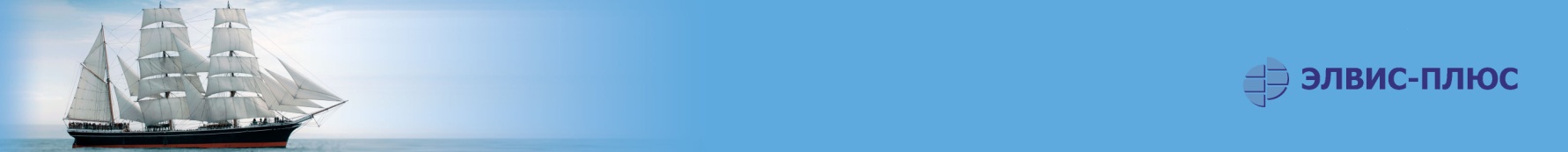 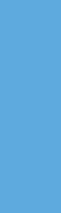 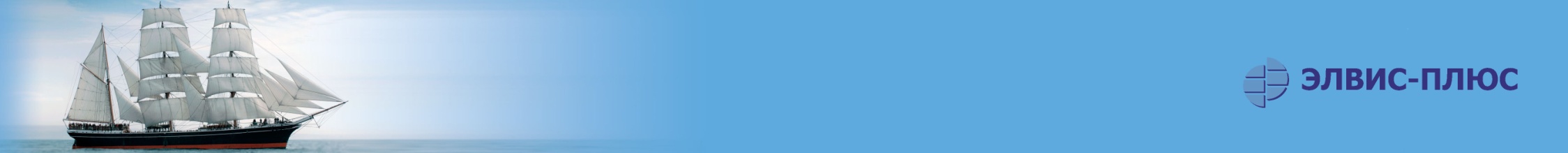 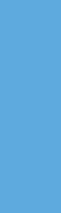 ?
Есть ли решение ?
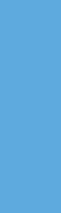 ОАО «ЭЛВИС-ПЛЮС», 2012                                                                                                                                                        ЗАЩИЩЕННЫЕ КОРПОРАТИВНЫЕ СИСТЕМЫ
[Speaker Notes: Специфика применения облачных технологий обработки информации наглядно показывает, что добиться требуемого уровня доверия к провайдеру решая по отдельности только нормативно-правовые или технологические проблемы – невозможно. И, как ни странно, решение технологических проблем в этой связи стоит далеко не на последнем месте. 

Поэтому, остановимся на технологических аспектах проблемы. Одним из перспективных направлений в решении этих проблем является создание «доверенного облака».]
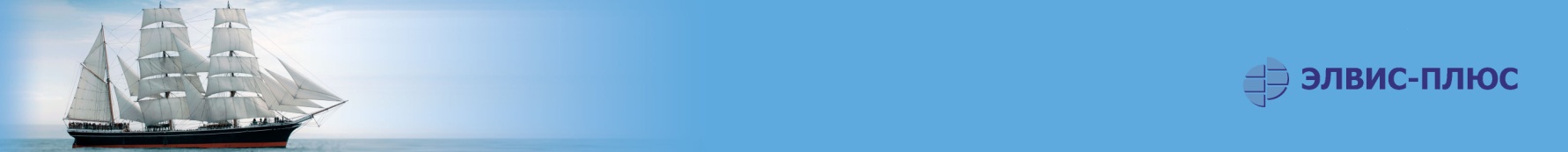 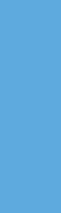 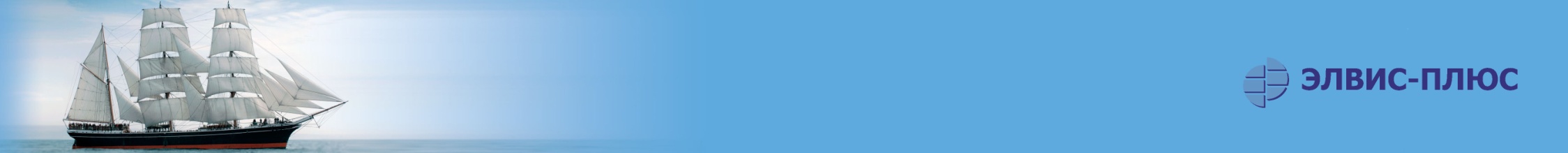 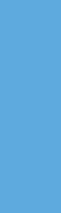 !
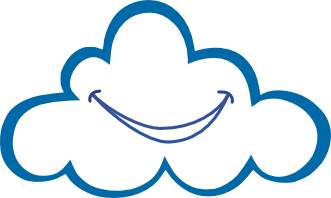 Создай «доверенное» облако!
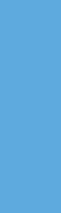 ОАО «ЭЛВИС-ПЛЮС», 2012                                                                                                                                                        ЗАЩИЩЕННЫЕ КОРПОРАТИВНЫЕ СИСТЕМЫ
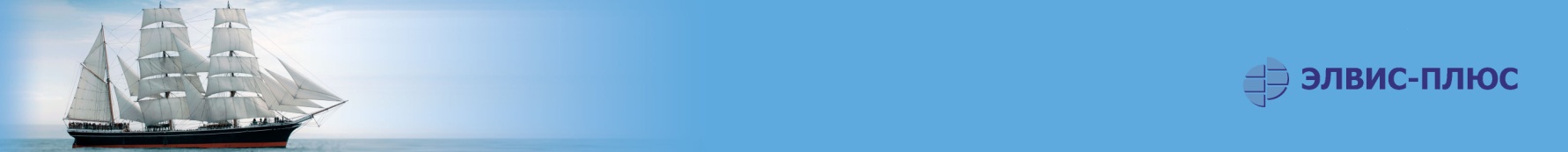 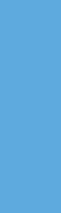 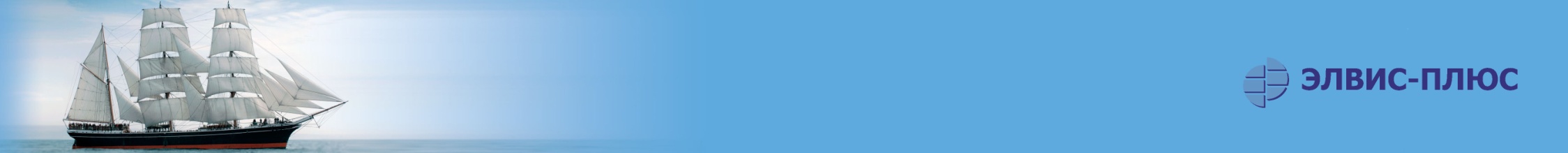 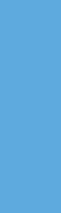 Триединая задача создания 
«доверенного облака»
Построение трех подсистем:
Безопасности пользовательской (виртуальной) ИС
Безопасности провайдера (серверы, ПО, виртуализатор)
Доверия к провайдеру*
*Доверие > SLA
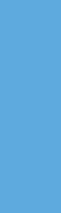 ОАО «ЭЛВИС-ПЛЮС», 2012                                                                                                                                                        ЗАЩИЩЕННЫЕ КОРПОРАТИВНЫЕ СИСТЕМЫ
[Speaker Notes: Первые две подсистемы во многом похожи на подсистемы, применяемые для обеспечения безопасности информации в обычных, не облачных, информационных системах. Сейчас на рынке существует широкий спектр продуктов, реализующих такую защиту. Однако, при их применении необходимо,  учитывать специфику облачной инфраструктуры, как например, отсутствие, в обычном понимании, периметра виртуальной сети пользователя (это, например, диктует необходимость использования топологию VPN точка-точка вместо VPN-шлюзов).

Третья подсистема является, пожалуй, основным элементом, специфичным именно для облачных вычислений. На сегодняшний день в качестве обеспечения доверия пользователя к провайдеру предлагается, по сути, только один способ: заключение соглашения об уровне услуг (Service Level Agreement, SLA). Ясно, что для многих пользователей этого будет недостаточно, особенно с учетом того факта, что провайдеры услуг неохотно берут на себя обязательства по защите информации. Например, один из крупнейших провайдеров услуг по облачным технологиям Amazon Web Services™ в своем «Соглашении с клиентом» особо отмечает: «… 7.2. Безопасность. Мы стремимся обеспечить безопасность Ваших данных, однако не можем полностью гарантировать ее в связи с природой Internet. Соответственно … Вы признаете, что несете полную ответственность за безопасность, защиту и резервное копирование своего содержимого и приложений». К тому же в российских условиях вопросы, связанные с несоблюдением SLA со стороны провайдера, очень далеки от решения.]
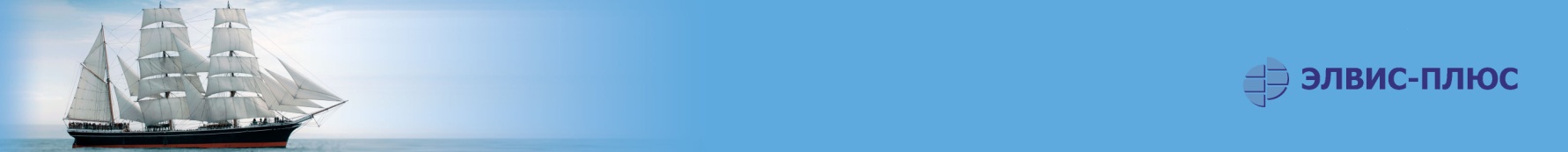 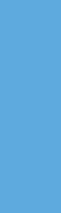 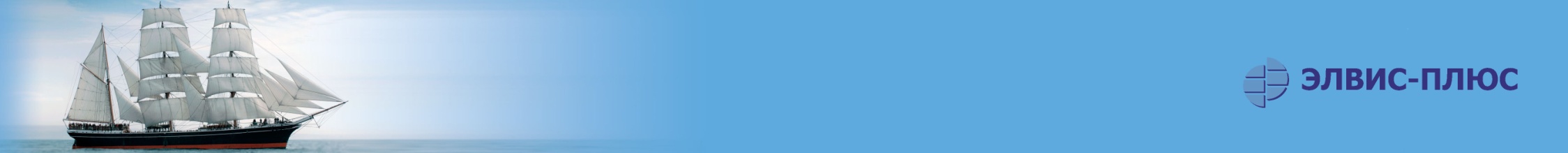 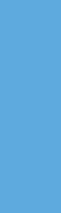 ВАЖНО!
В российских условиях вопросы, связанные с несоблюдением SLA 
со стороны провайдера, очень далеки от разрешения.

Поэтому доверенная среда облачной инфраструктуры должна позволять пользователю убедиться, что сама эта среда является безопасной.
Именно пользователь должен иметь право принимать решение о возможности начала обработки информации
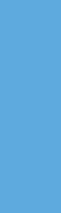 ОАО «ЭЛВИС-ПЛЮС», 2012                                                                                                                                                        ЗАЩИЩЕННЫЕ КОРПОРАТИВНЫЕ СИСТЕМЫ
[Speaker Notes: Предоставить свои информационные ресурсы другой стороне в условиях, когда неизвестны ни серверы, на которых будут храниться и обрабатываться данные пользователя, ни даже место, в котором это будет происходить, достаточно рискованно, а для некоторых пользователей, например, государственных структур, это может оказаться просто неприемлемым. Следовательно, актуальной является задача построения технологической составляющей системы безопасности, позволяющей поднять доверие пользователя к провайдеру на уровень выше, чем это обеспечивается соглашением об уровне услуг (SLA). А особое место в такой системе занимает механизм, позволяющий пользователю убедиться, что действия провайдера соответствуют принятому соглашению и регламенту обработки информации.]
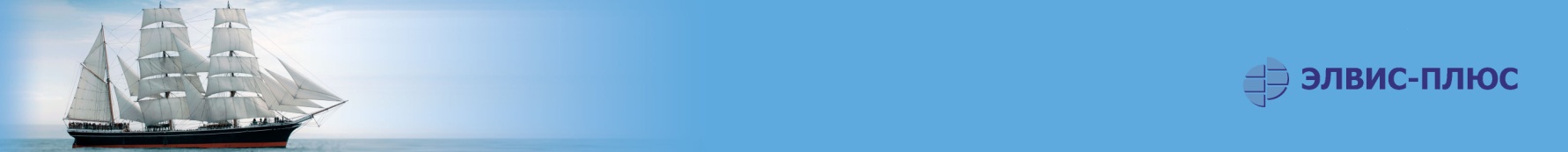 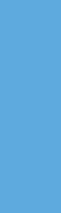 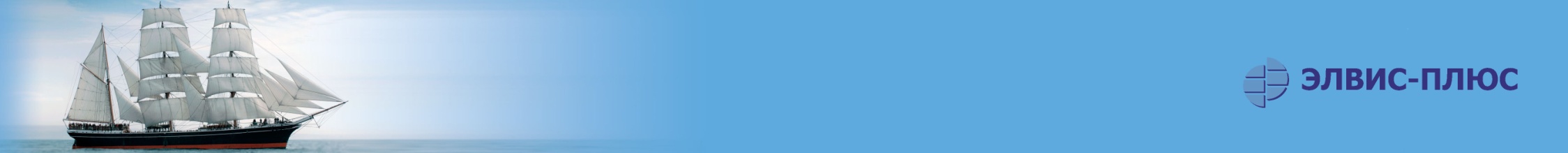 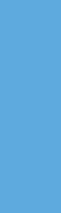 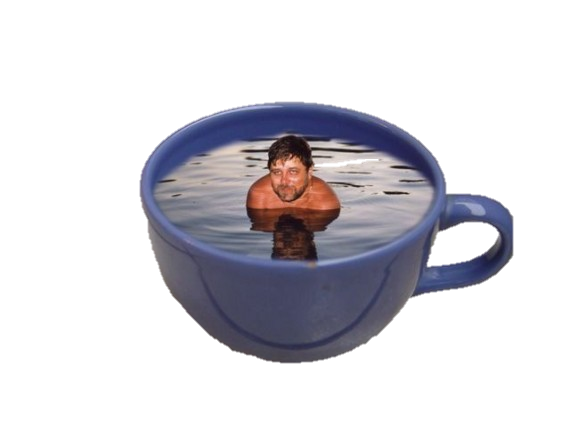 Дело помощи утопающим —
дело рук самих утопающих!
(И. Ильф, Е. Петров)
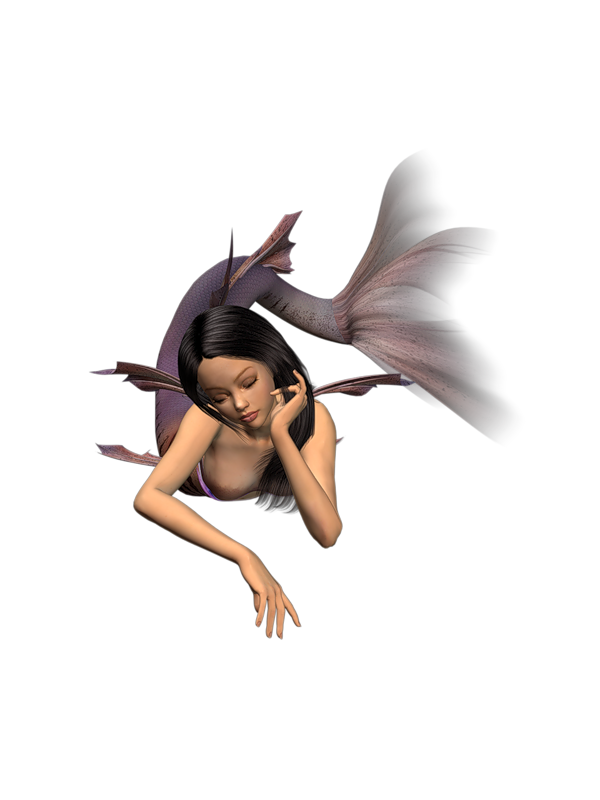 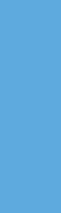 ОАО «ЭЛВИС-ПЛЮС», 2012                                                                                                                                                        ЗАЩИЩЕННЫЕ КОРПОРАТИВНЫЕ СИСТЕМЫ
[Speaker Notes: Предоставить свои информационные ресурсы другой стороне в условиях, когда неизвестны ни серверы, на которых будут храниться и обрабатываться данные пользователя, ни даже место, в котором это будет происходить, достаточно рискованно, а для некоторых пользователей, например, государственных структур, это может оказаться просто неприемлемым. Следовательно, актуальной является задача построения технологической составляющей системы безопасности, позволяющей поднять доверие пользователя к провайдеру на уровень выше, чем это обеспечивается соглашением об уровне услуг (SLA). А особое место в такой системе занимает механизм, позволяющий пользователю убедиться, что действия провайдера соответствуют принятому соглашению и регламенту обработки информации.]
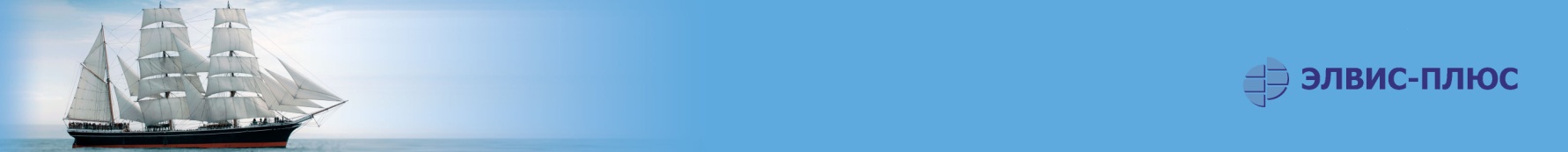 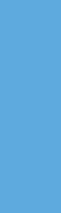 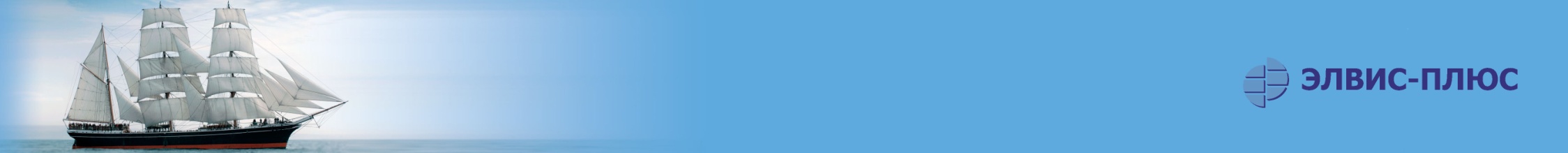 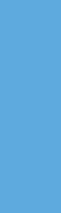 ?
Ключевая проблема
Как обеспечить доверие пользователя к провайдеру?
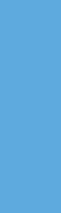 ОАО «ЭЛВИС-ПЛЮС», 2012                                                                                                                                                        ЗАЩИЩЕННЫЕ КОРПОРАТИВНЫЕ СИСТЕМЫ
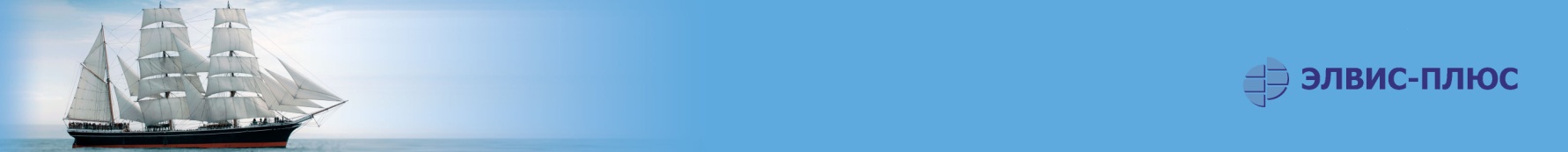 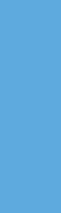 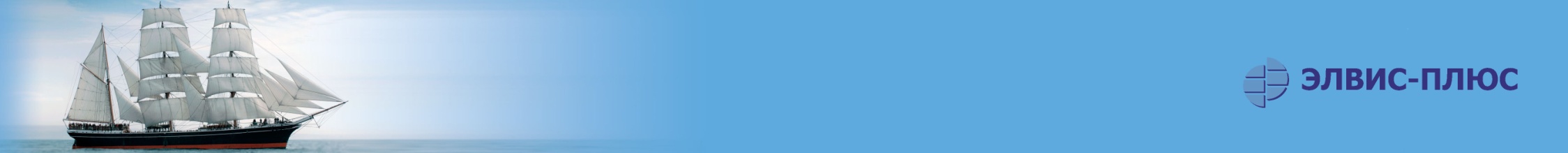 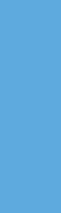 ДОВЕРИЕ ПОЛЬЗОВАТЕЛЯ К ПРОВАЙДЕРУ 
должно обеспечиваться как юридическими, так и техническими методами:
Создай правовую основу отношений провайдер/пользователь
Заключи соглашение (регламент) об уровне услуг (SLA)
Обеспечь прозрачность действий провайдера для пользователя
Предусмотри возможность удалённой аттестации платформы провайдера
Застрахуй риски при обработке по облачным технологиям
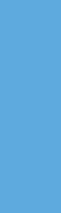 ОАО «ЭЛВИС-ПЛЮС», 2012                                                                                                                                                        ЗАЩИЩЕННЫЕ КОРПОРАТИВНЫЕ СИСТЕМЫ
[Speaker Notes: Таким образом, одной из ключевых проблем «облаков» является вопрос доверия клиента провайдеру. Предоставить свои информационные ресурсы другой стороне в условиях, когда неизвестны ни сервера, на которых будут храниться и обрабатываться данные пользователя, ни даже место, в котором это будет происходить, достаточно рискованно, а для некоторых клиентов, например, государственных структур, это может оказаться просто неприемлемым. Следовательно, актуальной является задача построения системы безопасности, позволяющей поднять доверие клиента провайдеру на уровень выше, чем это обеспечивается соглашением об уровне услуг.]
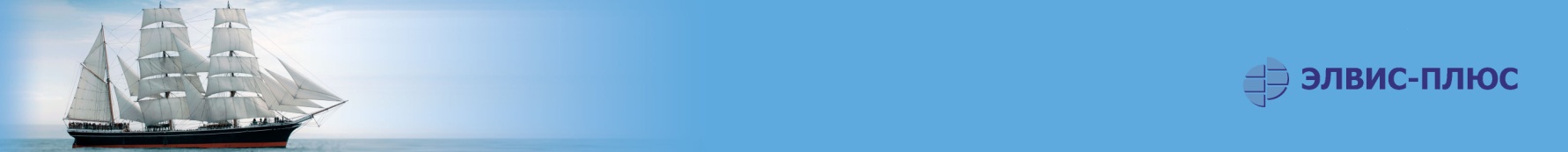 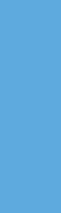 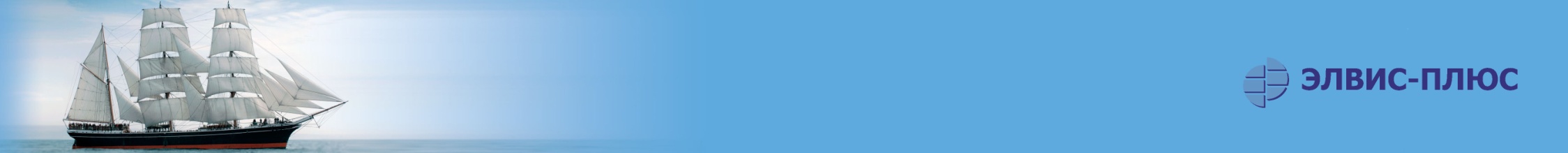 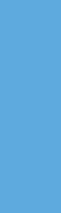 ВАЖНО!
В облачной инфраструктуре должен быть механизм, обеспечивающий надёжную

сегрегацию пользовательских данных 

разной категории и их изоляцию от администраторов самой облачной инфраструктуры
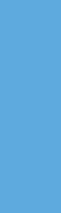 ОАО «ЭЛВИС-ПЛЮС», 2012                                                                                                                                                        ЗАЩИЩЕННЫЕ КОРПОРАТИВНЫЕ СИСТЕМЫ
[Speaker Notes: Это имеет ключевое значение, если пользователь планирует разместить в облачной среде свою критичную информацию. При этом необходимо отследить, что провайдер не только обеспечивает разделение информации (данных) между группами пользователей, но и обособление информации (данных) всех пользователей от областей, доступных администраторам облачной инфраструктуры.]
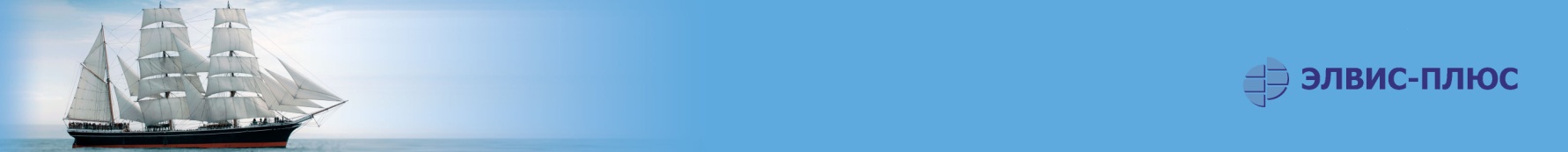 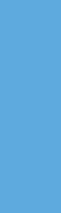 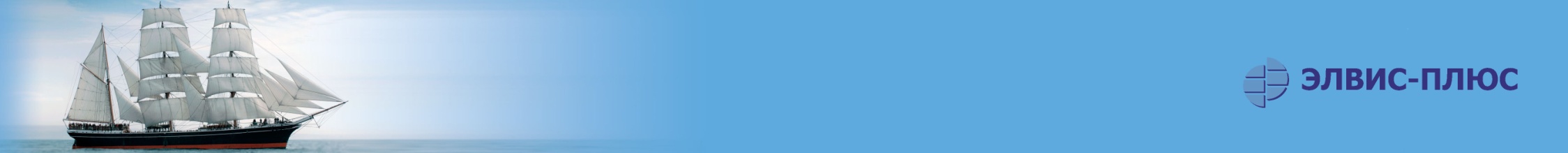 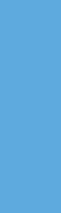 Это имеет ключевое значение!
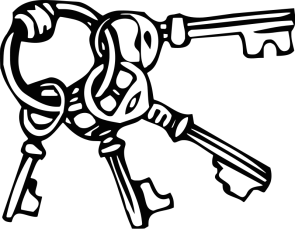 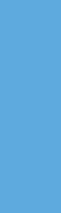 ОАО «ЭЛВИС-ПЛЮС», 2012                                                                                                                                                        ЗАЩИЩЕННЫЕ КОРПОРАТИВНЫЕ СИСТЕМЫ
[Speaker Notes: Это имеет ключевое значение, если пользователь планирует разместить в облачной среде свою критичную информацию. При этом необходимо отследить, что провайдер не только обеспечивает разделение информации (данных) между группами пользователей, но и обособление информации (данных) всех пользователей от областей, доступных администраторам облачной инфраструктуры.]
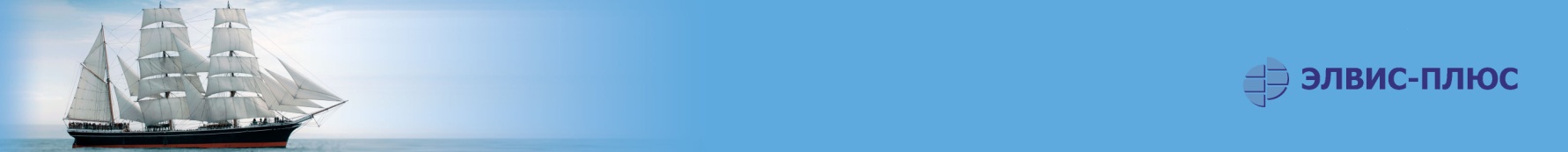 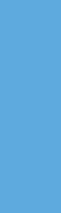 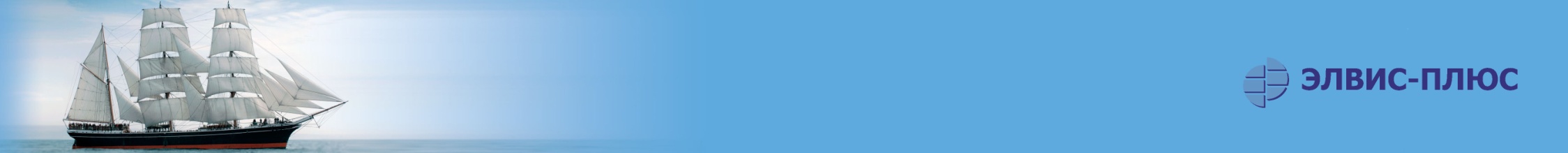 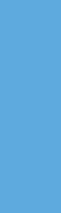 ?
Как обеспечить сегрегацию
данных пользователя?
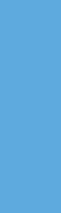 ОАО «ЭЛВИС-ПЛЮС», 2012                                                                                                                                                        ЗАЩИЩЕННЫЕ КОРПОРАТИВНЫЕ СИСТЕМЫ
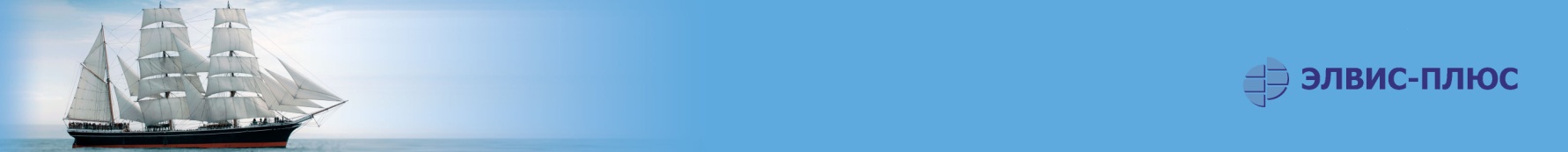 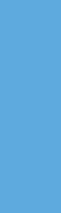 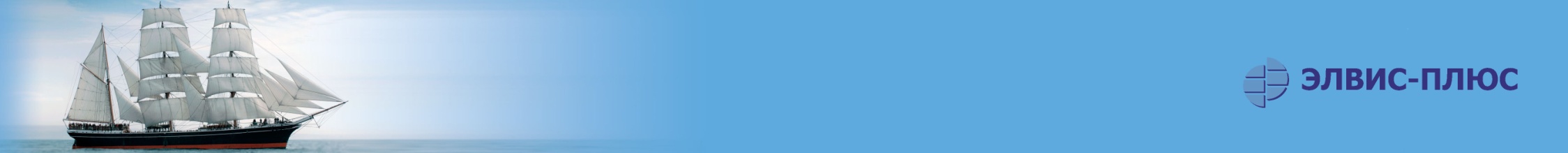 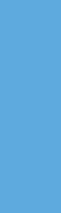 Сегрегацию критичной информации возможно достичь обеспечив:
Доверенный контроль целостности виртуальной среды
Контролируемое пользователем прозрачное шифрование виртуальных дисков критичных серверов
Контролируемое пользователем шифрование виртуальных сетевых взаимодействий (VPN)
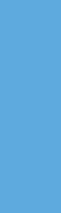 ОАО «ЭЛВИС-ПЛЮС», 2012                                                                                                                                                        ЗАЩИЩЕННЫЕ КОРПОРАТИВНЫЕ СИСТЕМЫ
[Speaker Notes: Предоставить свои информационные ресурсы другой стороне в условиях, когда неизвестны ни серверы, на которых будут храниться и обрабатываться данные пользователя, ни даже место, в котором это будет происходить, достаточно рискованно, а для некоторых пользователей, например, государственных структур, это может оказаться просто неприемлемым. Следовательно, актуальной является задача построения технологической составляющей системы безопасности, позволяющей поднять доверие пользователя к провайдеру на уровень выше, чем это обеспечивается соглашением об уровне услуг (SLA). А особое место в такой системе занимает механизм, позволяющий пользователю убедиться, что действия провайдера соответствуют принятому соглашению и регламенту обработки информации.]
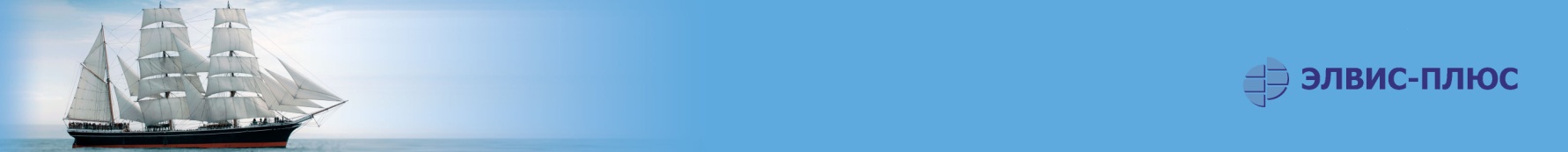 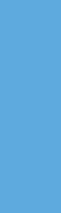 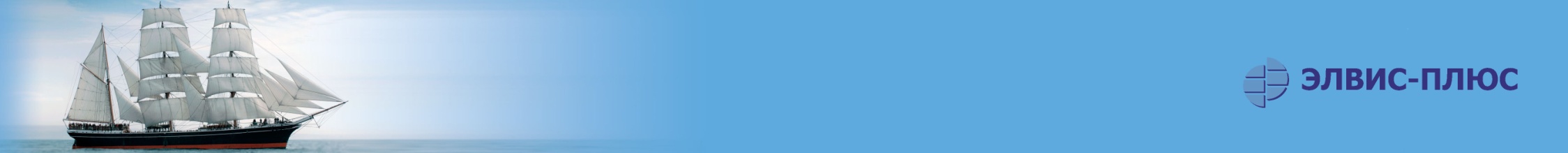 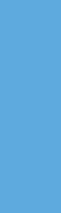 Но сперва…
Необходимо проверить программное обеспечение виртуальной инфраструктуры на отсутствие
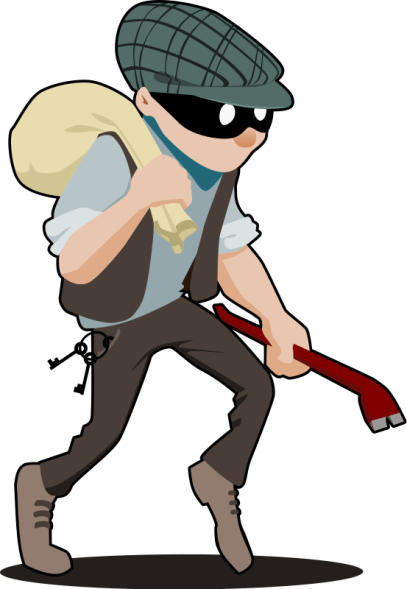 НДВ
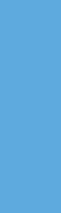 ОАО «ЭЛВИС-ПЛЮС», 2012                                                                                                                                                        ЗАЩИЩЕННЫЕ КОРПОРАТИВНЫЕ СИСТЕМЫ
[Speaker Notes: Предоставить свои информационные ресурсы другой стороне в условиях, когда неизвестны ни серверы, на которых будут храниться и обрабатываться данные пользователя, ни даже место, в котором это будет происходить, достаточно рискованно, а для некоторых пользователей, например, государственных структур, это может оказаться просто неприемлемым. Следовательно, актуальной является задача построения технологической составляющей системы безопасности, позволяющей поднять доверие пользователя к провайдеру на уровень выше, чем это обеспечивается соглашением об уровне услуг (SLA). А особое место в такой системе занимает механизм, позволяющий пользователю убедиться, что действия провайдера соответствуют принятому соглашению и регламенту обработки информации.]
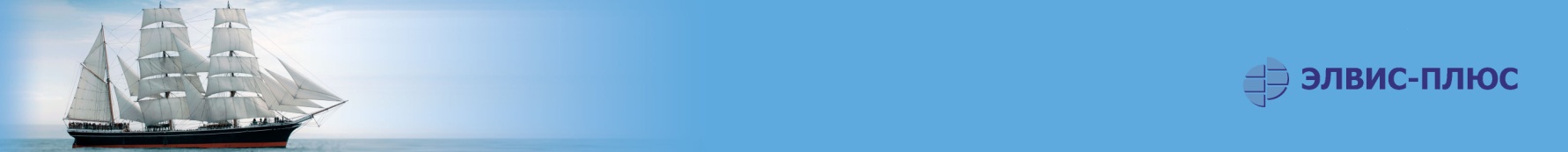 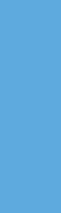 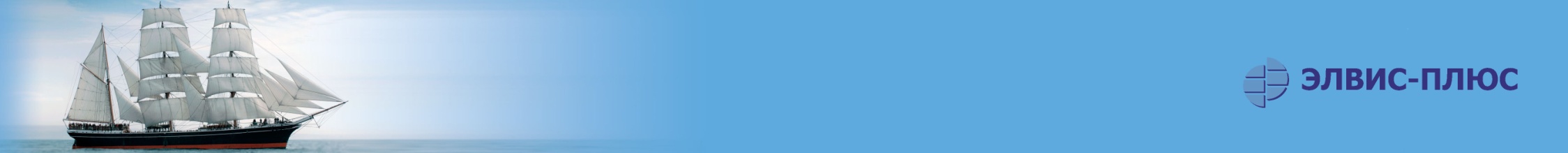 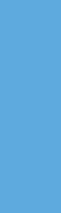 Контроль целостности виртуальной среды
Система доверенного контроля целостности виртуальной среды должна обеспечивать доверенную загрузку виртуальной среды и контроль целостности виртуализатора.

И только в случае положительных результатов такой проверки, ключи аутентификации физического сервера могут быть доступными.
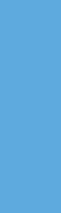 ОАО «ЭЛВИС-ПЛЮС», 2012                                                                                                                                                        ЗАЩИЩЕННЫЕ КОРПОРАТИВНЫЕ СИСТЕМЫ
[Speaker Notes: Система доверенного контроля целостности виртуальной среды должна обеспечивать доверенную загрузку виртуальной среды и контроль целостности виртуализатора (проверку соответствия контрольных сумм его текущего образа эталону). И только в случае положительных результатов такой проверки, ключи аутентификации физического сервера могут быть доступными. Ядром такой системы является независимый аппаратно-программный компонент, хранящий критичную информацию (ключи, контрольные суммы) в защищенном виде и обеспечивающий доступ к результатам контроля только по защищенному каналу. Таким компонентом может служить или уже имеющиеся модули доверенной загрузки в совокупности с электронными замками, или встроенный непосредственно в компьютер чип безопасности типа TPM. Последнее – предпочтительнее, так как встроенный чип обеспечивает строгую аутентификацию аппаратно-программной платформы облачной инфраструктуры.

Система доверенного контроля целостности виртуальной среды существенно облегчает решение и других специфических для облачных технологий рисков:
не готовностью провайдера подвергнуть оценке соответствия облачной инфраструктуры установленным требованиям
необходимостью контроля местоположения данных, 
ограничение допустимого местоположения физических серверов из общего множества доступных для запуска виртуальной машины в зависимости от специфических требований пользователя к конфиденциальности обработки данных.]
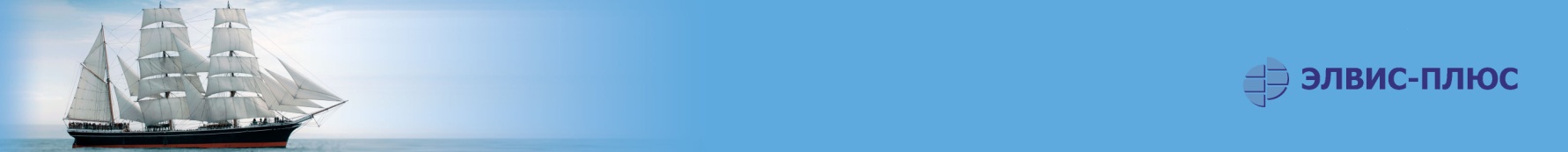 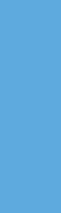 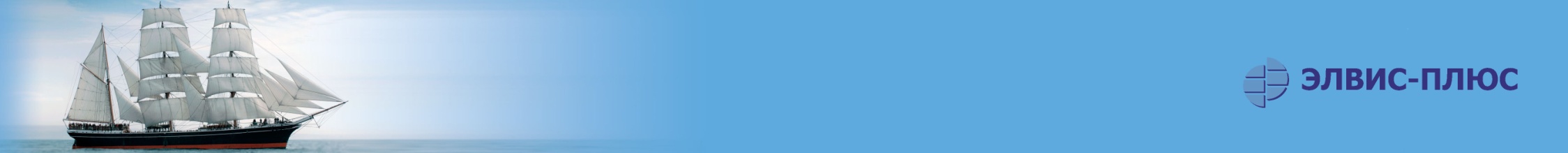 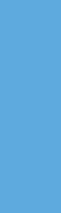 Контроль целостности виртуальной среды
Ядром такой системы является независимый аппаратно-программный компонент, хранящий критичную информацию (ключи, контрольные суммы) в защищённом виде и обеспечивающий доступ к результатам контроля только по защищённому каналу.
Такая система существенно облегчает решение задачи снижения и
 других специфических для облачных технологий рисков.
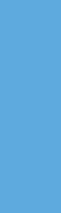 ОАО «ЭЛВИС-ПЛЮС», 2012                                                                                                                                                        ЗАЩИЩЕННЫЕ КОРПОРАТИВНЫЕ СИСТЕМЫ
[Speaker Notes: Система доверенного контроля целостности виртуальной среды должна обеспечивать доверенную загрузку виртуальной среды и контроль целостности виртуализатора (проверку соответствия контрольных сумм его текущего образа эталону). И только в случае положительных результатов такой проверки, ключи аутентификации физического сервера могут быть доступными. Ядром такой системы является независимый аппаратно-программный компонент, хранящий критичную информацию (ключи, контрольные суммы) в защищенном виде и обеспечивающий доступ к результатам контроля только по защищенному каналу. Таким компонентом может служить или уже имеющиеся модули доверенной загрузки в совокупности с электронными замками, или встроенный непосредственно в компьютер чип безопасности типа TPM. Последнее – предпочтительнее, так как встроенный чип обеспечивает строгую аутентификацию аппаратно-программной платформы облачной инфраструктуры.

Система доверенного контроля целостности виртуальной среды существенно облегчает решение и других специфических для облачных технологий рисков:
не готовностью провайдера подвергнуть оценке соответствия облачной инфраструктуры установленным требованиям
необходимостью контроля местоположения данных, 
ограничение допустимого местоположения физических серверов из общего множества доступных для запуска виртуальной машины в зависимости от специфических требований пользователя к конфиденциальности обработки данных.]
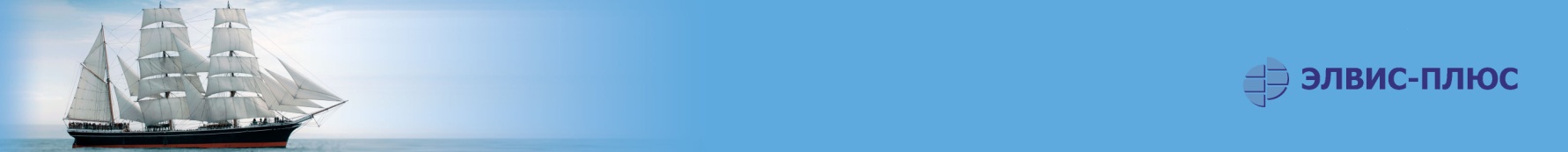 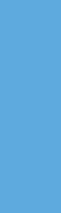 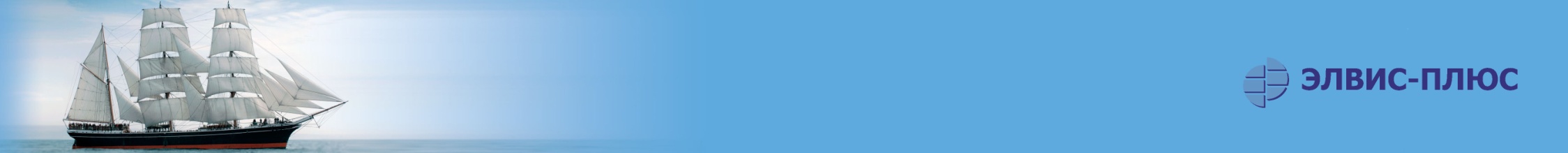 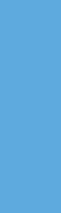 Шифрование виртуальных дисков
Система контролируемого пользователем шифрования виртуальных дисков критичных серверов должна обеспечивать шифровать данные на диске пользовательской виртуальной машины как в выключенном, так и в работающем состоянии прозрачным образом.

При этом доступ к ключу шифрования контролирует пользователь виртуальной машины, который и принимает решение о предоставлении доступа к нему на основании строгой аутентификации аппаратно-программной платформы физического сервера и результатов контроля целостности виртуализатора.

Процедура работы с ключами может происходить как в «ручном» так и в автоматическом режиме.
Такая система решает также проблему конфиденциальности  
при восстановлении данных (резервировании).
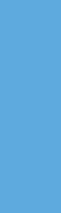 ОАО «ЭЛВИС-ПЛЮС», 2012                                                                                                                                                        ЗАЩИЩЕННЫЕ КОРПОРАТИВНЫЕ СИСТЕМЫ
[Speaker Notes: Следующая система – система контролируемого пользователем шифрования виртуальных дисков критичных серверов. Она позволяет прозрачным образом шифровать данные на диске пользовательской виртуальной машины как в выключенном, так и в работающем состоянии. При этом доступ к ключу шифрования контролирует пользователь виртуальной машины, который и принимает решение о предоставлении доступа к ключу шифрования на основании строгой аутентификации аппаратно-программной платформы физического сервера и результатов контроля целостности виртуализатора. Если контрольные суммы текущего образа виртуализатора соответствуют эталону, который исключает возможность внешнего доступа к оперативной памяти работающих виртуальных машин, пользователь  может загрузить ключи шифрования в оперативную память своей виртуальной машины. При этом ключи шифрования критичных данных остаются под контролем обладателя информации. 

Данная процедура работы с ключами может происходить как в «ручном» так и в автоматическом режиме. Техническая реализация такой системы может быть основана на решениях подобных MS BitLocker или на некоторых новых решениях компании «ЭЛВИС-ПЛЮС». Система устанавливается в уже существующую и развернутую виртуальную машину как дополнительное приложение.
Шифрование виртуальных дисков позволяет также решить проблему конфиденциальности связанную с еще одним источником риска при применении облачных технологий, а именно –необходимостью обеспечения восстановления данных (резервирования).]
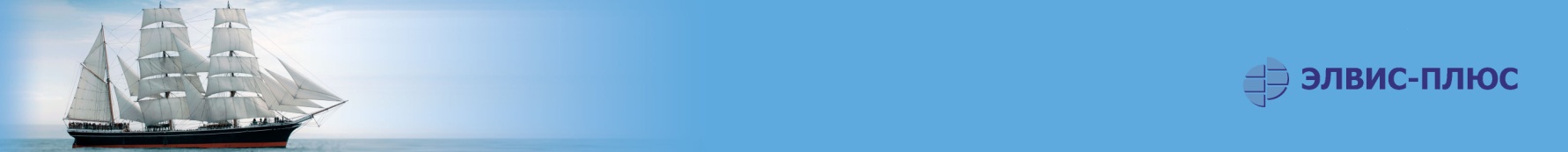 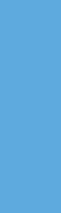 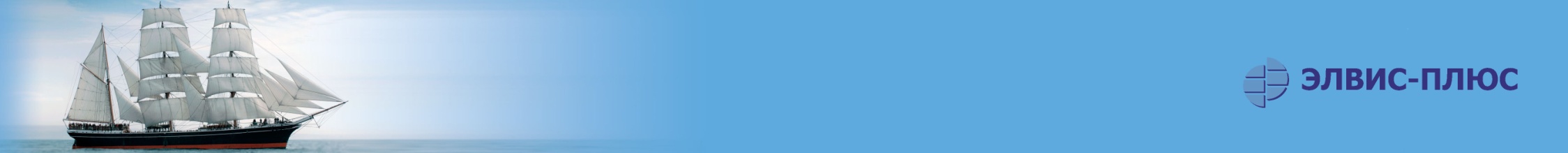 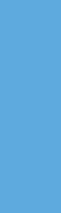 Шифрование виртуальных взаимодействий
Система контролируемого пользователем шифрования виртуальных сетевых взаимодействий (VPN) может быть развернута на базе любой системы защиты сетевых взаимодействий (IPsec, SSL).

Для сегрегации передаваемых данных и защиты сетевых взаимодействий от администраторов облачной инфраструктуры создается выделенная защищенная подсеть, построенная по схеме «точка-точка». Применима также архитектура «матрешки».

Управление доступом к ключам пользователя осуществляется в этом случае аналогично системе шифрования виртуальных дисков.
Такая система также позволяет изолировать критичные данные  пользователя и от администраторов облачной инфраструктуры.
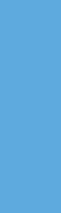 ОАО «ЭЛВИС-ПЛЮС», 2012                                                                                                                                                        ЗАЩИЩЕННЫЕ КОРПОРАТИВНЫЕ СИСТЕМЫ
[Speaker Notes: Еще одна система – это система контролируемого пользователем шифрования виртуальных сетевых взаимодействий (VPN). Она может быть развернута на базе любой системы защиты сетевых взаимодействий (IPsec, SSL). Для сегрегации передаваемых данных и защиты сетевых взаимодействий от администраторов облачной инфраструктуры создается выделенная защищенная подсеть, построенная по схеме «точка-точка» для всех серверов с критичными данными. Управление доступом к ключам пользователя осуществляется в этом случае аналогично системе шифрования виртуальных дисков. 

В ряде случаев, когда требуется не только сегрегация критичных данных и изоляция их от администраторов облачной инфраструктуры, но и защита ключей и систем шифрования от самой пользовательской виртуальной машины, применима архитектура «матрешки», когда система шифрования виртуальных дисков и VPN не устанавливается как дополнительные приложения непосредственно в ОС пользователя, а работает внутри виртуальной машины, в ко-торой запущена уже сама рабочая пользовательская виртуальная машина или сервер.]
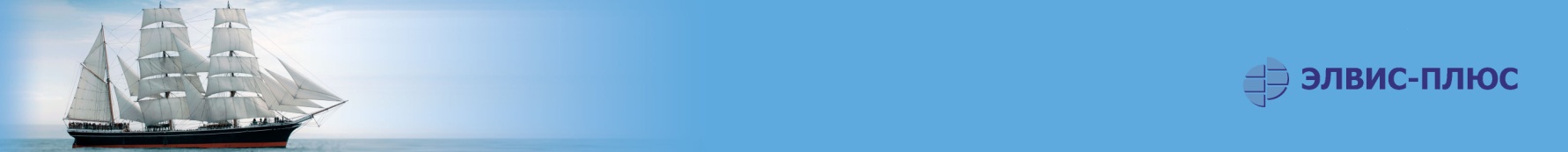 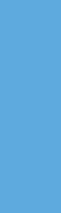 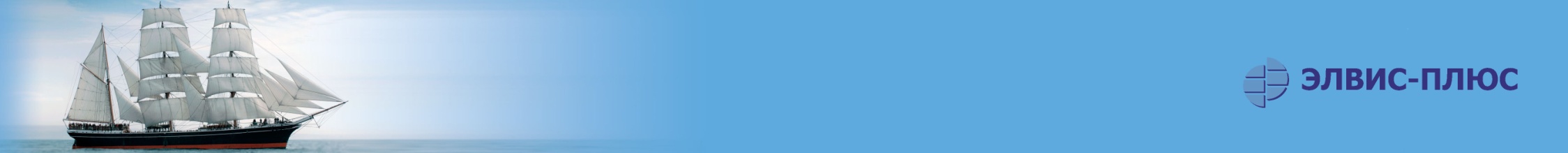 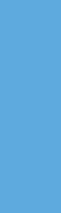 Краткое резюме
Для решения проблемы повышения доверия пользователя к провайдеру облачных сервисов, самому пользователю необходимо:
Заключить с провайдером SLA и оговорить нюансы обработки информации
Получить подтверждение того, что у ПО облачной инфраструктуры нет НДВ 
Убедиться, что ПО провайдера позволяет изолировать информацию
Установить на ВМ приложение для шифрование данных на диске ВМ
Обеспечить контроль доступа к ключу шифрования
Установить приложение для создания VPN-соединение по схеме «точка-точка»
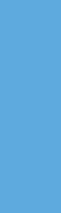 ОАО «ЭЛВИС-ПЛЮС», 2012                                                                                                                                                        ЗАЩИЩЕННЫЕ КОРПОРАТИВНЫЕ СИСТЕМЫ
[Speaker Notes: Проблема обеспечения безопасности информации при использовании облачных технологий обработки информации в настоящее время еще не решена полностью, но определенные практические шаги в этом направлении уже сделаны. Так, многие вендоры, производящие традиционные средства защиты уже начали выпуск специализированных средств защиты, ориентированных на использование в виртуальных инфраструктурах. Создаются альянсы, направленные на создание интегрированных сервисов и специализированных решений для комплексной защиты облачных инфраструктур (средства защиты средств управления облач-ной инфраструктурой от НСД,  средства контроля целостности конфигурации виртуальных машин и доверенной загрузки,  средства аутентификации администраторов облачных инфра-структур и администраторов ИБ, межсетевые экраны, ориентированные на работу в вирту-альных инфраструктурах, средства мониторинга и контроля трафика).
Итак, для того, что бы решить проблему повышения доверия пользователя к провайдеру об-лачных сервисов, пользователю, как минимум, необходимо: 
a.	заключить с провайдером соглашение об уровне услуг (SLA) в котором оговорить все нюансы процесса обработки критической информации; 
b.	получить от независимых экспертов подтверждение того, что используемое для созда-ния облачной инфраструктуры ПО не имеет недекларированных возможностей (НДВ); 
c.	убедиться, что ПО, используемое провайдером имеет специальные встроенные функ-ций, позволяющие изолировать информацию (данные) одной виртуальной машины от другой и исключить возможность получения доступа к оперативной памяти работаю-щей виртуальной машины администратором облачной инфраструктуры;
d.	установить на виртуальной машине специальное приложение, обеспечивающее про-зрачное шифрование данных на диске пользовательской виртуальной машины; 
e.	контролировать доступ к ключу шифрования и предоставлять его только после строгой аутентификации аппаратно-программной платформы физического сервера и положи-тельных результатов контроля целостности виртуализатора; 
f.	установить специальное приложение, обеспечивающее шифрованное VPN-соединение по схеме «точка-точка» со всеми элементами сетевой инфраструктуры с которыми  осуществляется взаимодействие в ходе обработки информации (данных).]
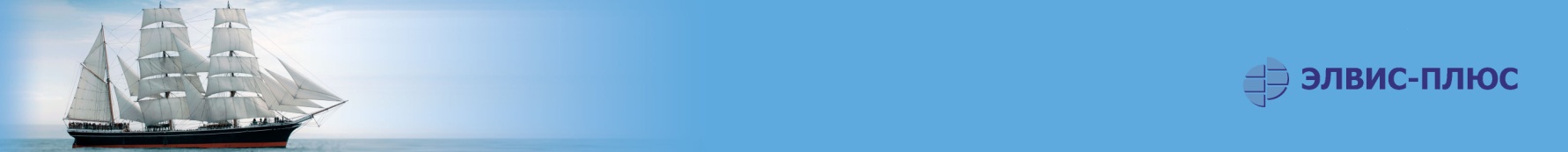 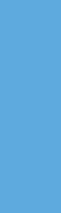 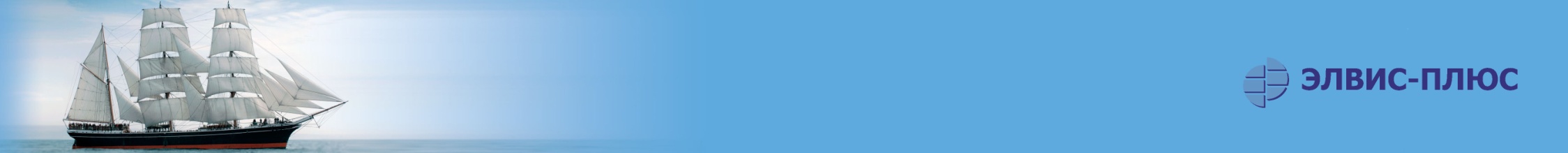 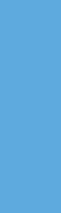 И будет благо!
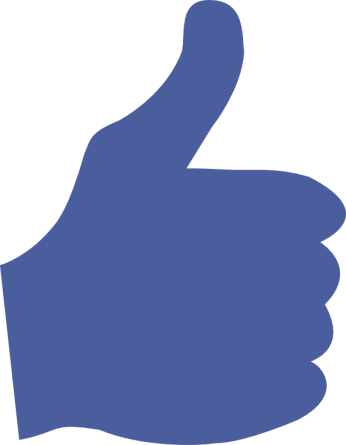 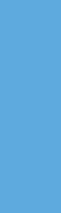 ОАО «ЭЛВИС-ПЛЮС», 2012                                                                                                                                                        ЗАЩИЩЕННЫЕ КОРПОРАТИВНЫЕ СИСТЕМЫ
[Speaker Notes: Предоставить свои информационные ресурсы другой стороне в условиях, когда неизвестны ни серверы, на которых будут храниться и обрабатываться данные пользователя, ни даже место, в котором это будет происходить, достаточно рискованно, а для некоторых пользователей, например, государственных структур, это может оказаться просто неприемлемым. Следовательно, актуальной является задача построения технологической составляющей системы безопасности, позволяющей поднять доверие пользователя к провайдеру на уровень выше, чем это обеспечивается соглашением об уровне услуг (SLA). А особое место в такой системе занимает механизм, позволяющий пользователю убедиться, что действия провайдера соответствуют принятому соглашению и регламенту обработки информации.]
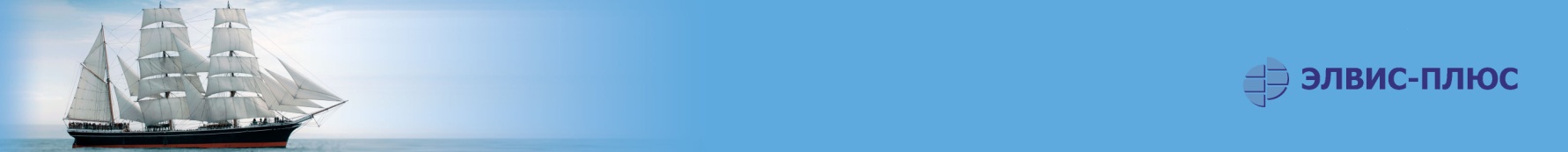 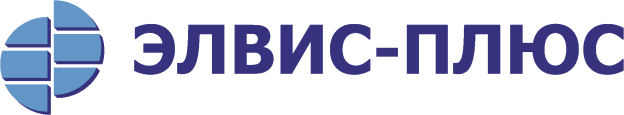 20 лет 
в море информационных технологий
Спасибо за внимание!

Есть вопросы и пожелания?
vsv@elvis.ru

Follow me on Twitter — @vsv_elvis
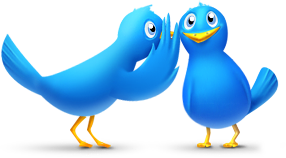 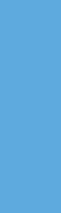 ОАО «ЭЛВИС-ПЛЮС», 2012                                                                                                                                                        ЗАЩИЩЕННЫЕ КОРПОРАТИВНЫЕ СИСТЕМЫ